Management of NSTE-ACS

       Dr shahinlal
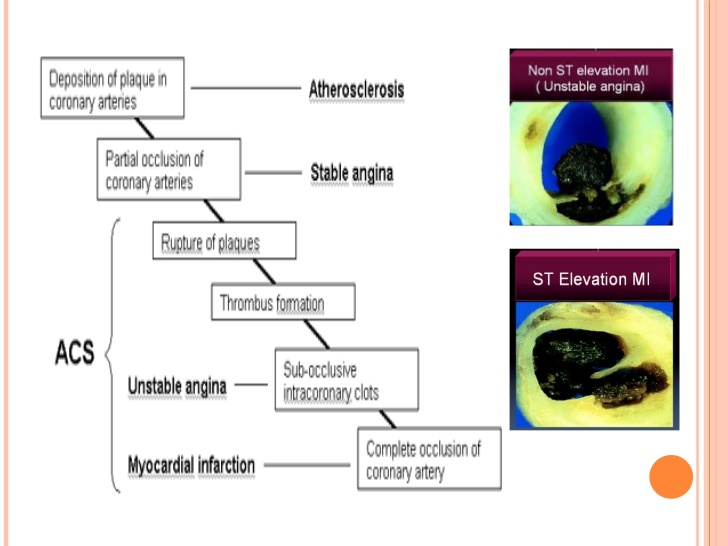 ACS v/s Chronic stable angina
Sudden onset of symptoms at rest/ minimal exertion
 At least lasting for 10 min unless treated promptly.
Severe pain/ pressure/discomfort in chest
Accelerating pattern of angina.
Clinical Assesment
History
Physical Examination
ECG
Biomarkers
Non invasive testing
Invasive imaging
Risk assesment
History
Mc in Men>40/Women>50
Typically
             Retrosternal pressure/heaviness/pain
             Lasts > 10 min
             Radiation to upper L arm/ both shouder
              neck/ jaw
           Symptoms may localise any way B/W  Ear & Epigastrium.
Cont…
Diaphoresis,nausea,abdominal pain, dyspnoea, syncope may accompany
Symptoms  exacerbated by
                        Exertion
         Precipitated by
Anemia, Fever,Infection,Metabolic 7 endocrine disorders(thyroid)
Cont..
Atypical-------Angina equivalents
                              MC
       Women, elderly,DM,CKD,Dementia pts  
                Dyspnea with out chest pain
               Epigastric pain
                Indigestion
Physical examination
May be Normal
S3/ S4
    pulmonary rales
Rarely----hypotension/pale cool perifery cardiogenic shock
Precipitating factors
Fever
Resistant hypertension
Tachycardia
Profound bradycardia
GI bleed
Thyroid disease
ECG
The resting 12-lead  ECG  is the   first-line diagnostic tool in the assessment of patients with suspected ACS
obtain it within 10 min of the patient’s arrival in the emergency room
 While the ECG in the setting of NSTE-ACS may be normal n more than one-third of patients,
ECG
MC abnormality ST depression & T inversion
ST depression as little as .05 mv  are sensitive marker for NSTE-ACS
 Greater degrees of ST depression….poor outcome
Transient ST segment elevation
       Lasting < 20 min…10 %-----UA/ coronary vasospasm.
ECG
Deep T inversion( >.2 mv)
> 50% -----Normal/ non diagnostic ECG.
Tracing should be repeated every 20 min until symptoms resolve.
Suspected ACS with non diagnostic ECG ….
             obtain extra leads ---posterior leads V7-V9/ V3R-V4R( occlusion of LCX/Acute marginal branch of RCA)
ECG
In patients with bundle branch block or paced rhythm, ECG is of no help for the diagnosis of NSTE-ACS.
Biomarkers
cTns are the most sensitive and specific biomarkers for MI
Diagnosis of acute MI requires elevation of cTn >99th percentile of normal range
hsTn  assays can detect ultra low concentration of Tn ------ more sensitive than 4th generation cTn
Two negative cTn assays at least 6 hrs apart  are needed to exclude MI
CONTINUES
hsTn < 5ng/L --very low risk for MI

Use of absolute changes in hsTn  allow for rapid protocols as brief as 1hr to rule in or out MI upto 77% of the Pts

Negative predictive value of hsTn is 99.6%
Cont..
When hsTn  assays are not available 2015 ESC guidelines recommends assessment of copeptin.
Cont..
0 h/1 h assessments are recommended when high-sensitivity cardiac troponin assays with a validated algorithm are available
The cutoff levels within the 0 h/1 h algorithm are assay specific.
CAUSES OF        Tn OTHER THAN  MI
CARDIAC
                            TACHYARRHYTHMIAS
                                                                   CHF
                                       MYOCARDITIS
                                       STRESS CM
                                       STRUCTURAL HD(AS)
                                       AORTIC DISSECTION
                                      VASOSPASM
                                      CARDIAC PROCEDURES
                                      INFILTRATIVE DISEASES
Cont…
NON CARDIAC CAUSES
                   PULMONARY EMBOLISM/PHTN
                   TRAUMA
                   HYPO/HYPER THYROIDISM
                   RENAL FAILURE
                   TOXINS(ANTHRACYCLINES,SNAKE VENOM)
                   SEPSIS
                   STROKE
                   RHABDOMYOLYSIS
Cont..
Hs Troponin is an excellent predictor of heart failure hospitalisation and cardiac death in patients with suspected ACS.



        European Heart Journal(2018)
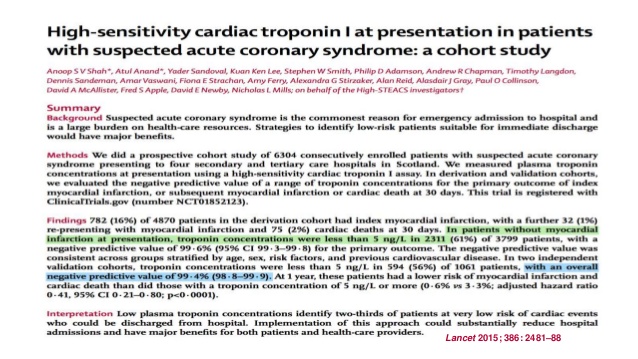 BNP  and NTproBNP
NPs rise in proportion to  the degree of ventricular distension
Correlate with risk of adverse events
CRP  and other biomarkers
CRP is a marker of inflammation  that is elevated following ACS
Non-invasive imaging
Echocardiography

 This imaging modality is useful to identify abnormalities suggestive of myocardial ischaemia or necrosis (i.e. segmental hypokinesia or akinesia)

Evaluation of left ventricular (LV) systolic function
Cont…
can help in detecting alternative pathologies associated with chest pain,
  Acute aortic dissection,
 pericardial effusion, 
Aortic  valve stenosis, 
HCM 
 right ventricular  dilatation suggestive of acute pulmonary embolism
Cardiac magnetic resonance (CMR
Cardiac magnetic resonance (CMR) can assess both perfusion and wall motionabnormalities 
CMR also permits detection of scar tissue (using late gadolinium enhancement) and can differentiate this from recent infarction (using T2-weighted imaging to delineate myocardialoedema).
7
Cont…
CMR can facilitate the differential
    diagnosis between infarction and myocarditis or Tako–Tsubo cardiomyopathy
Cont..
CAG   should be considered  in patients for whom there is a high degree of clinical suspicion of NSTE-ACS
    while in patients with low to intermediate likelihood for this condition, computed tomography (CT) coronary angiography should be considered
CT CAG
Indications
                           ECG –VE
                         > 1 Negative Trop I
                         TIMI Score <4
                         HEART score<3
CONT..
Relative contra indication

           History allergy to iodine contrast
             gGFR----30-60
              HR  >70
               BMI>39
Cont..
Absolute CI
                 ACS
               Previous anaphylaxis to iodine
               Pregnancy
                eGFR<30
Management
Pharmacological
Cont….
The goal of pharmacological anti-ischaemic therapy is to decrease myocardial oxygen demand (secondary to a decrease in heart rate, blood pressure, preload or myocardial contractility) or to increase myocardial oxygen supply (by administration of oxygen or through coronary vasodilation).
Cont..
If, following treatment, the patient does not
    rapidly become free of ischaemic signs or symptoms, 
              immediate coronary angiography is recommended independently of ECG findings and cardiac troponin
Cont..
Oxygen should be administered when blood oxygen saturation is ,90% or if the patient is in respiratory distress.
 In patients whose ischaemic symptoms are not relieved by nitrates and beta-blockers, opiate administration is reasonable
 Morphine may slow intestinal absorption of oral platelet inhibitors
Nitrates
Intravenous nitrates are more effective than sublingual nitrates with
  regard to symptom relief and regression of ST depression. 
Under careful blood pressure monitoring, the dose should be titrated upwards until symptoms are relieved, and in hypertensive patients until blood pressure is normalized.
Cont…
patients with recent intake of  phosphodiesterase type 5 inhibitor

 (i.e. within 24 h for sildenafilor vardenafil and 48 h for tadalafil), nitrates should not be administered due to the risk of severe hypotension.
Beta blockers
Beta-blockers competitively inhibit the myocardial effects of circulating catecholamines 
reduce myocardial oxygen consumption
by lowering heart rate, blood pressure and myocardial contractility.
Cont..
The evidence for the beneficial effects of beta-blockers in NSTE-ACS is derived from a meta-analysis of 27 early studies 
showing that beta-blocker treatment was associated with a significant 13% relative risk reduction (RRR) of mortality in the first week following MI.
Cont..
A later meta-analysis comprising 73 396 patients with ACS showed an 8% RRR (P = 0.04) for in-hospital mortality associated with beta-blockade, with 
                       no increase in cardiogenicshock
Cont..
A registry study of 21 822 NSTEMI patients showed significantly increased shock/ death in patients  with high risk for cardiogenic shock        (Age>70/HR>110/SBP<120)
receiving beta-blockers within 24 h of hospital admission.
Cont..
early administration of beta-blockers should be avoided  patients
      if the ventricular function is unknown
       High risk for cardiogenic shock.
Platelet inhibitors
Aspirin irreversibly inactivates the cyclooxygenase (COX) activity of platelet suppressing thromboxane A2 production throughout the platelet lifespan.

 Aspirin has been shown to be effective in patients with unstable angina; the incidence of MI or death was consistently reduced in four RCTs in 4 RCTs in pre pci era.
A meta-analysis of these trials suggests that    aspirin administration (up to 2 years) is associated with a highly significant 46% reduction in major vascular events.
Cont..
The Clopidogrel and Aspirin Optimal Dose Usage to Reduce Recurrent Events–Seventh Organization to Assess Strategies in Ischaemic Syndromes(CURRENT-OASIS 7)
CONT..
randomly assigned 25,086 patients with  an ACS who were referred for an invasive strategy
                                  to either double-dose clopidogrel (a 600-mg loading dose on day 1, followed by 150 mg daily for 6 days and 75 mg daily thereafter)
                                 or standard-dose clopidogrel (a 300-mg loading dose and 75 mg daily thereafter) 
and either higher-dose aspirin (300 to 325 mg daily) or lower-dose aspirin (75 to 100 mg daily).
Cont…
The primary outcome was
        
cardiovasculardeath, myocardial infarction, or stroke at 30 days
In patients with an ACS who were referred for an invasive strategy, there was no significant difference between                          a 7-day, double-dose clopidogrel regimen and the standard-dose regimen,                          or between higher-dose aspirin and lower-dose aspirin                                     with respect to the primary outcome of cardiovascular death, myocardial infarction, or stroke.Cont..
Cont..
Double-dose clopidogrel was associated with a significant reduction in the secondary outcome of stent thrombosis among the 17,263 patients who underwent PCI (1.6% vs. 2.3%; P = 0.001).
P2Y12 inhibitors
Clopidogrel
Clopidogrel (300–600 mg loading and 75 mg/day maintenance dose)
                     is an inactive prodrug that requires oxidation by the hepatic cytochrome P450  to generate an activemetabolite.
Cont…
About  85% of the prodrug is hydrolysed by esterases into an inactive form, leaving only 15% of clopidogrel available fortransformation to the active metabolite, 
which selectively and irreversibly inactivates platelet P2Y12 receptors and thus inhibits
    ADP-induced platelet aggregation
Cont…
Dual antiplatelet therapy (DAPT) comprising aspirin and clopidogrel has been shown to reduce recurrent ischaemic events in the NSTE-ACS setting compared  o aspirin alone.
Cont…
However, up to 10% of patients treated with the combination of aspirin and clopidogrel  will have a recurrent ischaemic event in the first year after an ACS, with a rate of stent thrombosis of up to 2%
Cont..
This residual risk may be partly explained by 
                  Suboptimal platelet inhibition due to  inadequate response to clopidogrel. 
                 Substantial interindividual variability in the antiplatelet response to this drug (clopidogrel hypo- and hyper-responders,)
Prasugrel
Prasugrel (60 mg loading and 10 mg/day maintenance dose) is a prodrug
                    that irreversibly blocks platelet P2Y12 receptors with a faster onset and a more profound inhibitory effect than clopidogrel
TRITON-TIMI 38 trial
TRial toAssess Improvement in Therapeutic Outcomes by Optimizing Platelet InhibitioN with Prasugrel–Thrombolysis In Myocardial
   Infarction (TRITON-TIMI 38)
Cont..
randomly assigned 13,608 patients with moderate-to-high-risk  ACS  with scheduled PCI to receive
        prasugrel (a 60-mg loading dose and a 10-mg daily maintenance dose)
                              or 
       clopidogrel (a 300-mg loading dose and a75-mg daily maintenance dose), for 6 to 15 month
CONT…
The primary  end point was death from cardiovascular causes, nonfatal myocardial infarction, or nonfatal stroke.
Cont..
In patients with ACS with scheduled PCI ,

     prasugrel therapy was associated with significantly reduced rates of ischemic events, including stent thrombosis, but with an increased risk of major bleeding, including fatal bleeding.
Cont…
The primary end point occurred in 12.1% of patients receiving clopidogrel and 9.9% of patients receiving prasugrel P<0.001).
Cont…
Significant reductions in the rates of myocardial infarction  and Stent thrombosis  in Prasugrel GP
Cont…
Rate of MI
                          9.7% for clopidogrel vs. 7.4% for prasugrel; P<0.001)

                Stent thrombosis 
              (2.4% vs. 1.1%; P<0.001).
Cont..
Major bleeding was observed in 2.4% of patients receiving prasugrel and in 1.8% of patients receiving clopidogrel ,P = 0.03)

rate of life-threatening bleeding (1.4% vs. 0.9%;P = 0.002).
Cont..
prasugrel should be considered in patients who present with stent thrombosis despite compliance with clopidogrel therapy  ( ESC 2015).
Prasugrel is contraindicated in patients with prior stroke/transient ischaemic attack (TIA) due to evidence of net harm in this group in (TRITON-TIMI 38)
TRILOGY ACS trial
The Targeted Platelet Inhibition to Clarify the Optimal Strategy to Medically Manage Acute Coronary Syndromes (TRILOGY ACS) trial
Cont..
double-blind, randomized trial  involving 7243 patients under the age of 75 years receiving aspirin, with prasugrel (10 mg daily) /clopidogrel (75 mg daily) followed up  for 30 months
Cont..
Among patients with unstable angina or myocardial infarction without ST-segment elevation,
           prasugrel did not significantly reduce the frequency of the primary end point, as compared with clopidogrel
 
and similar risks of bleeding were observed.
Ticagrelor
Ticagrelor is an oral, reversibly binding P2Y12 inhibitor
with a plasmahalf-life of 6–12 h.
 Ticagrelor also inhibits adenosine reuptake via equilabrative nucleoside transporter 1 (ENT1) .
Cont…
Like prasugrel, ticagrelor 
      has a more rapid and consistent onset of      action compared with clopidogrel 
                       as well as 
faster offset of action with more rapid recovery of platelet functionl.
Cont…
Ticagrelor increases levels of drugs metabolized through CYP3A, such as simvastatin
CYP3A inhibitors, such as diltiazem, increase ticagrelor plasma levels and might delay the offset of effect
Cont…
adverse effects
     Dyspnoea (without bronchospasm), 
      Asymptomatic ventricular pauses 
       Hyperuricemia.
PLATO trial
PLATelet inhibition and patient Outcomes (PLATO) trial
PLATO trial
multicenter, double-blind, randomized trial, that compared ticagrelor (180-mg loading dose, 90 mg twice daily thereafter) and clopidogrel (300-to-600-mg loading dose, 75 mg daily thereafter) for the prevention of cardiovascular events in 18,624 patients admitted to the hospital with  ACSwith or without ST-segment elevation.
Cont…
In patients who have an acute coronary syndrome treatment with ticagrelor as compared with clopidogrel
     significantly reduced the rate of death from vascular causes, myocardial infarction, or stroke without an increase in the rate of overall major bleeding
Cangrelor
Cangrelor ( i.v.  that binds reversibly and with high affinity to the platelet P2Y12 receptor 
a short plasma half-life (10 min) 
Cangrelor (30 micro.g/kg bolus and 4 micro g/kg/min infusion) 
initiated at the commencement of PCI has been examined in three clinical trials
Cont..
Cangrelor versus Standard Therapy to Achieve Optimal Management of Platelet Inhibition
     (CHAMPION)-PCI]
Cont..
They  performed a large-scale international trial comparing cangrelor with 600 mg of oral clopidogrel administered before percutaneous coronary intervention (PCI) in patients with ACS.
Cont..
The primary efficacy end point was a
     composite of death from any cause, myocardial infarction, or ischemia-driven revascularization at 48 hours
Cont..
Cangrelor, when administered intravenously 30 minutes before PCI and continued for 2hours after PCI, was not superior to an oral loading dose of 600 mg of clopidogrel, administered 30 minutes before PCI.
cont…
CHAMPION-PLATFORM
Cont..
double-blind, placebo-controlled study, they randomly assigned 5362 patients who had not been treated with clopidogrel to receive either cangrelor or placebo at the time of PCI, followed by 600 mg of clopidogrel.
Cont..
primary end point was a composite of death, myocardial infarction, or ischemia-driven revascularization at 48 hours.
Cont…
The use of periprocedural cangrelor during PCI was not superior to placebo in reducing the primary end point.
Cont…
CHAMPION –PHOENIX trial
double-blind, placebo-controlled trial, they randomly assigned 11,145 patients who were undergoing either urgent or elective PCI and were receiving guideline recommended
therapy to receive a bolus and infusion of cangrelor 
                                 or to receive a
loading dose of 600 mg or 300 mg of clopidogrel
Cont..
The primary  end point was
     a composite of death, myocardial infarction, ischemia-driven revascularization, or stent thrombosis at 48 hours after randomization
Cont…
Cangrelor   significantly reduced the rate of ischemic events, including stent thrombosis,during PCI, with no significant increase in severe bleeding.
Timing of P2Y12 inhibitor administration
Initiation of P2Y12 inhibitors soon after the diagnosis of NSTE-ACS   irrespective  of management     strategy    has  been  recommended( ESC 2015)
Cont..
the optimal timing of ticagrelor or clopidogrel administration in NSTE-ACS patients scheduled for an invasive strategy has not been adequately investigated, norecommendation for or against pretreatment with these agents can be formulated
Based on the ACCOAST results, pretreatment with prasugrel is not recommended prior to invasive management
Cont..
Among patients with NSTE acute coronary syndromes who were scheduled to undergo  catheterization, pretreatment with prasugrel did not reduce the rate of major ischemic events up to 30 days but increased the rate of major bleeding complications.
Cont..
NSTE-ACS patients planned  for conservative management, P2Y12 inhibition (preferably with ticagrelor) is recommended, in the absence of contraindications, as soon as the diagnosis is confirmed
Premature discontinuation of oral antiplatelet therapy
Withdrawal of oral antiplatelet therapy may lead to an increased risk of recurrent events
Interruption of DAPT soon after stent implantation increases the risk of stent thrombosis
Cont…
in the case of a non-cardiac surgical procedure    that cannot     be postponed,   
 a minimum of 1 and 3 months DAPT    for bare-metal stents (BMSs)   and     new-generation     DESs, respectively,   might be acceptable
Cont…
In this setting, surgery should be performed in  hospitals having continuous catheterization laboratory availability, so as to treat patients immediately in case of perioperative MI
Cont…
If interruption of DAPT becomes mandatory because of urgent high-risk surgery (e.g. neurosurgery) or in the case of a major bleed, no alternative therapy can be proposed as a substitute to DAPT to prevent stent thrombosis.
Cont…
Low molecularweight heparin (LMWH) has been advocated, but the proof of eficacy for this indication is lacking

Whenever possible, aspirin should be continued
Cont…
In patients undergoing elective non-cardiac surgery, ticagrelor and clopidogrel should be discontinued 5 days before surgery
In patients on DAPT following an episode of NSTE-ACS that was treated conservatively,
    the P2Y12 inhibitor may be discontinued.
  In surgical procedures with low to moderate bleeding risk, surgeons should be
encouraged to operate on patients on DAP
Duration of dual antiplatelet therapy
In patients with NSTE-ACS, DAPT with aspirin and clopidogrel has been recommended for 1 year over aspirin alone, irrespective of revascularization strategy and stent type.
                       (CURE study-Clopidogrel
in Unstable Angina to Prevent Recurrent Events )
Cont..
TRITON-TIMI 38 and PLATO studies have demonstrated the superiority of a prasugrel- and ticagrelor-based regimen, respectively,  over a clopidogrel-based one
Cont..
A 1-year duration of DAPT with clopidogrel was associated with a 26.9% RRR of death, MI or stroke  vs. 1-month DAPT in the
        Clopidogrel for the Reduction of Events During Observation (CREDO) trial
DAPT trial
Patients were enrolled after they had undergone PCI with DES. After 12 months of treatment with a thienopyridine
    drug (clopidogrel or prasugrel) and aspirin, patients were randomly assigned to continue
  receiving thienopyridine treatment or to receive placebo for another 18 months;
all patients continued receiving aspirin.
Cont…
DAPT beyond 1 year after placement of a drug-eluting stent, as compared with aspirin therapy alone, significantly reduced the risks of stent thrombosis and MACCE
    but was associated with an increased risk of bleeding. 
moderate or severe bleeding was increased with continued thienopyridine treatment (2.5% vs. 1.6%, P = 0.001).
Glycoprotein IIb/IIIa inhibitors
Intravenous GPIIb/IIIa inhibitors block platelet aggregation
Routine administration in pts with NSTEMI who receiving DAPT is not recommended
In patients treated with prasugrel or ticagrelor, GPIIb/IIIa inhibitors should be limited to bailout situations or thrombotic complications during PCI
ANTICOAGULANT
Once diagnosis of NSTE-ACS has been made parenteral anticoagulant should be initiated unless there is absolute contraindication( uncontrolled bleeding)
HEPARIN
UFH binds to circulating plasma protein,acute phase reactants and endothelial cells
              unpredictable anticoagulant effects
UFH----Short half life-----must be administerd as a iv infusion to ensur stable level.
Dily APTT monitoring
Achieve APTT ---50….70 sec/1.5 to 2.5 times controll
Cont…
A meta analysis of 1353 pts in 6 trials showed 
            33% reduction in death/ MI  with UFH +ASA vs ASA alone
Cont..
AHA guideline recommend 
 
             60 unit/kg iv bolus f/b 12 units/kg /hr infusion
             APTT every 6 hrs until the target range is reached thereafter every 24 hrs
ESC recommends
initial bolus of 60–70 IU/kg up to a maximumof  5000 IU, followed by an infusion of 12–15 IU/kg/h     up  to a maximum of 1000 IU/h, is recommended

UFH should be stopped after PCI unless there is an established indication related
     to the procedure or to the patient’s condition
A/E
Bleeding
HIT----------thrombosis and bleeding
                        direct thrombin inhibitor(argatroban-2mcg/kg/mt)
                         fondaparinox
                         APTT- 1.5 -2.5 times
HEPARIN REVERSAL
Ptotamine sulphate binds heparin to form stable salt----quickly reverse anticoagulant effect of heparin
T1/2 of UFH is 1 – 1.5 hrs
1mg of protamine sulphate neutralises 100 units of UFH
Protamine reverses approx 60%of anticoagulant effect of LMWH
Doesn’t completely neutralise anti xa activity
LMWH
Potental advantages over UFH
            inhibit thrombin generation more effectively
            less frequently causes HIT
            high and consistent bioavailability---s/c use
            monitoring not needed
            binds less avidly to plasma protein—consistent anticoagulant effect
Cont….
Enoxeparin 1mg/kg 12th hrly
If CrCl <30 ml/mt ----OD dose
Administer upto 8 days
Bleeding  can be reversed partially with protamine
Pts with NSTE-ACS treated with LMWH =ASA ,reduced incidence of death /MI by 66% compared with placebo
Acuity trial
Bivaluridin + gp2b/3a inhibitor as compared with heparin +gp2b/3a inhibitor was associated with non inferior 30day rates of composit ischaemic end point (7.7% Vs 7.3%)
Major bleeding 5.3% Vs 5.7%
Bivaluridin alone as compared with heparin =gp2b/3a inhibitor was associated with non inferior rates of composit ischaemic end point(7.8% Vs 7.3%)
cont…..
Major bleeding -3% Vs 5.7%( P< 0.001)
Bivaluridin was associated with rates of ischaemia and bleeding  that were similar to those with heparin
Bivaluridin alone was associated with similar rates of ischemia and significantly lower rates of bleeding
HORIZON’S TRIAL
3602 pts with STEMI who presented within 12 hrs of onset of symptoms who were undergoing primary PCI 
Received Bivalurudin  alone  & Heparin + gp 2b3a inhibitor
Bivaluridn alone as compared with Heparin+ gp2b 3a inhibitor results in significantly reduced 30 day rates of beeding.
Direct thrombin inhibitor
Do not require anti thrombin 
Do not interact with plasma protein
Stable level of anti coagulation 
No thrombocytopenia
          
              Bivaluridin
In pts with NSTE-ACS before CAG recommended dose is 0.1mg/kg bolus—f/b 0.25mg/kg/hr
factorXa inhibitor
Fondaparinux
    patients undergoing PCI was associated with > 3 fold increase risk for catheter related thrombi

Fondaparinux is alternative for pts with NSTE-ACS managed non invasively
Cont..
The compound has 100%bioavailability after s.c. injection, with an elimination half-life of 17 h, allowing once-daily dosing.
No monitoring of anti-Xa activity and no dose adjustments are required and the compound does not induce HIT
Cont…
In NSTE-ACS, the recommended dose is 2.5 mg/day.Due to its renal elimination, fondaparinux is contraindicated if eGFR is ,20 mL/min/1.73m2
Cont….
In the fifthOrganization to Assess Strategies in Acute Ischaemic Syndromes (OASIS-5) study, which enrolled 20 078 patients with NSTE-ACS, fondaparinux 2.5 mg s.c. once daily was non-inferior to enoxaparin with respect to ischaemic events at 9 days; but halved in hospital major bleeds] and significantly reduced mortality at 30 days
Cont..
In the subgroup of patients who underwent PCI (n 6239), a significantly lower rate of major bleeding complications (including access site complications) was observed at 9 days in the fondaparinux group vs. enoxaparin The rate of major bleeds was not influenced by the timing of the intervention after injection of the last dose of fondaparinux .
Cont..
Catheter thrombus was observed more frequently with fondaparinux (0.9%) than with enoxaparin (0.4%), but this complication was abolished by injection of an empirically determined bolus of UFH at the time of PCI. Subsequent studies have shown that a standard UFH bolus is recommended at the time of PCI in patients pretreated with fondaparinux
Cont…
An analysis exploring the uptake of fondaparinux compared with LMWH among 40 619NSTEMI patients from a large-scale Scandinavian registry described
       a reduction in in-hospital mortality [OR] and in bleeding events associated with the use of fondaparinux, but the advantage disappeared at 30 days and 6 months, respectively. coronary angiography.
Cont..
Overall, fondaparinux is considered
to be the parenteral anticoagulant with the most favourable efficacy–safety profile and is recommended regardless of the management strategy, unless the patient is scheduled for immediate coronary angiography
Oral Xa inhibitor
Rivaroxaban and Apixaban
ATLAS –ACS-TIMI 2 TRIAL
Rivaroxaban reduced primary composit death/MI/stroke by16% compared with placebo
Bleeding  including ICH significantly increased with Rivaroxaban with DAPT
Rivaroxaban not been approved by FDA forACS
Apixaban –increased bleeding without reduction in ischaemic events
Long term OAC +Aniplatelet therapy
Approx 10% of PT s with NSTE-ACS have an indication for ongoing OAC

        AF
        Mechanical heart valves
       Recent venous thromboembolism
  OAC +DAPT associated with  3—4 fold   increased bleeding risk management of such pt is complicated and remains contraversial
Patients undergoing PCI
approximately 6–8% of patients undergoing PCI have an indication for long-term OAC with VKA or NOACs due to various conditions
    such as atrial fibrillation,
     mechanical heart valves or
     venous thromboembolism
Cont..
In the periprocedural phase it should be considered to perform coronary angiography on OAC, because interruption of OAC and bridging with parenteral anticoagulants may
    lead to an increase in both thromboembolic episodes and bleeds
Cont..
no parenteral anticoagulation is needed if the international normalized ratio (INR) is  2.5 in VKA-treated patients
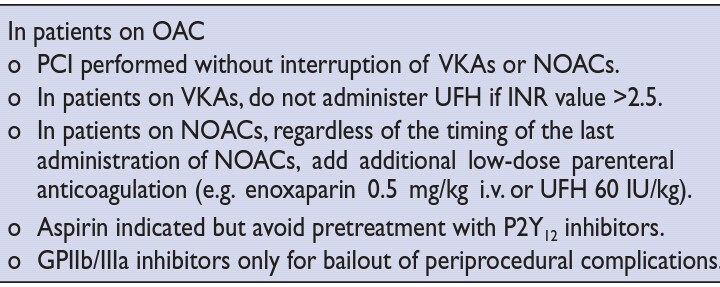 The indication for an invasive approach, the timing for myocardial revascularization and the selection of the revascularization modality depend on numerous factors, including clinical presentation, comorbidities, riskstratification (as outlined in section 4), presence of high-risk featuresspecific for a revascularization modality, frailty, cognitive status,estimated life expectancy and functional and anatomic severit as well as pattern of CAD.
Pattern of coronary artery disease
Angiographic patterns of CAD in NSTE-ACS patients are diverse,
ranging from normal epicardial coronary arteries to a severely and
diffusely diseased coronary artery tree. Up to 20% of patients with
NSTE-ACS have no lesions or non-obstructive lesions of epicardial
coronary arteries, while among patients with obstructive CAD, 40–
80% have multivessel disease.164,224,303,304
Bypass graft failures and left main coronary artery disease may be the underlying condition in 5% and up to 10% of patients presenting with NSTE-ACS, respectively.
The left anterior descending coronary artery is the most frequent culprit vessel in both STEMI and NSTEMI-ACS
(in up to 40% of patients).Regarding the distribution
within the infarct-related artery, culprit lesions in NSTE-ACS are more often located within the proximal and mid segments, with approximately the same frequency in the two segments.3
Identification of the culprit lesion In order to characterize a coronary lesion as culprit on angiography,
at least two of the following morphological features suggestive of
acute plaque rupture should be present:306 – 308 intraluminal filling
defects consistent with thrombus (i.e. acute occlusion abruptly ending
with a squared-off or convex upstream termination or an intraluminal
filling defect in a patent vessel within or adjacent to a
stenotic region with surrounding homogeneous contrast opacification),
plaque ulceration (i.e. presence of contrast and hazy contour
beyond the vessel lumen),
plaque irregularity (i.e. irregular margins
or overhanging edges), dissection or impaired flow. Pathological and
intracoronary imaging studies have documented the simultaneous
occurrence of multiple vulnerable plaques, mostly as thin-cap fibroatheroma.
309 – 311 Angiographic studies have confirmed these
findings, showing that in up to 40% of NSTEMI-ACS patients with
obstructive CAD, multiple complex plaques fulfilling the criteria
of a culprit lesion may be observed.
Nearly one-quarter
of NSTEMI patients present with an acute occluded coronary artery
and two-thirds of the occlusions are already collateralised at the
time of angiographic examination.223,310 As a consequence, differentiation
between an acute/subacute and chronic occlusion may
sometimes be challenging and identification of the culprit lesion
based solely on angiography may not be possible.
Diffuse precordial ST depression more pronounced in leads V4–
V6 may indicate a culprit lesion located in the mid left anterior descending
coronary artery, while changes more evident in leads V2–V3
may be more suggestive of a culprit lesion located in the left circumflex
artery.3
Diffuse ST depression including both precordial andextremity leads associated with ST-elevation ≥1 mm in lead aVR may indicate either left main coronary artery as the culprit lesion or proximal occlusion of the left anterior descending coronary artery
in the presence of severe three-vessel CAD.315,316 The correlation
of ECG changes with the culprit lesion is weakened
Echocardiography or
left ventriculography may also help to identify the culprit lesion corresponding
to a regional wall motion abnormality. Finally, approximately
25% of NSTEMI patients have angiographically normal
epicardial coronary arteries or non-obstructive CAD